VY_32_INOVACE_33
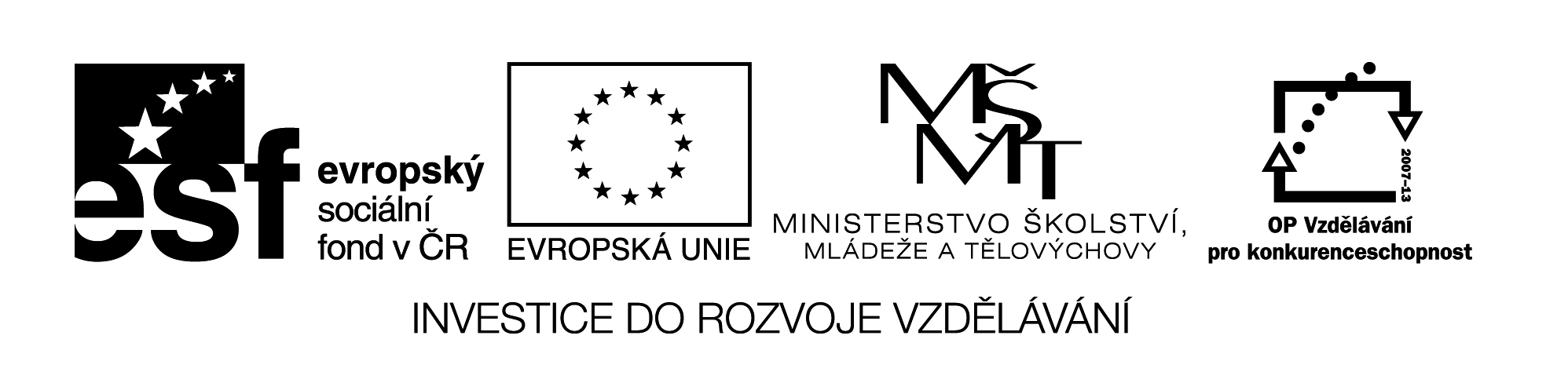 I AM          YOU ARE
JÁ JSEM
TY JSI
VY_32_INOVACE_33
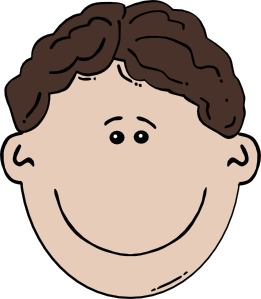 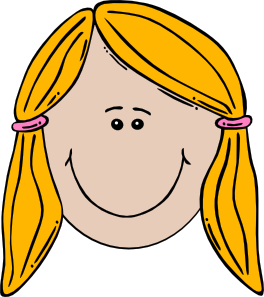 I AM   A
.
YOU ARE  A
.
I ´M A BOY.                   YOU´RE A GIRL.
Ty jsi dívka.
Já jsem chlapec.
VY_32_INOVACE_33
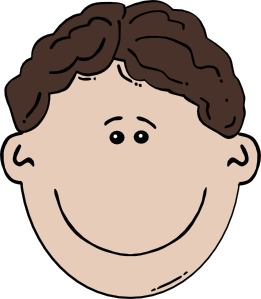 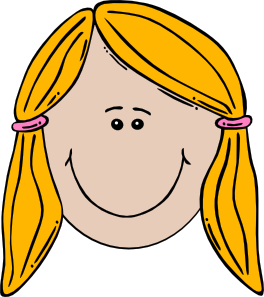 AM I A GOOD
?
ARE YOU A SHORT
?
Jsem dobrý chlapec?
Jsi malá dívka?
YES, YOU ARE.               YES, I AM.
NO, YOU AREN´T.	      NO, I´M NOT.
Ano, jsi.                                Ano, jsem.
Ne, nejsi.                              Ne, nejsem.
VY_32_INOVACE_33
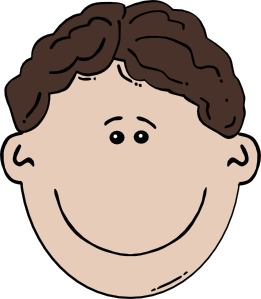 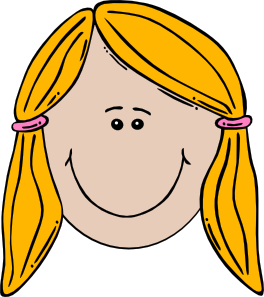 I AM NOT A GIRL.
YOU ARE NOT A BOY.
I´M NOT A GIRL.                    YOU AREN´T A BOY.
Já nejsem dívka.                    Ty nejsi chlapec.
VY_32_INOVACE_33
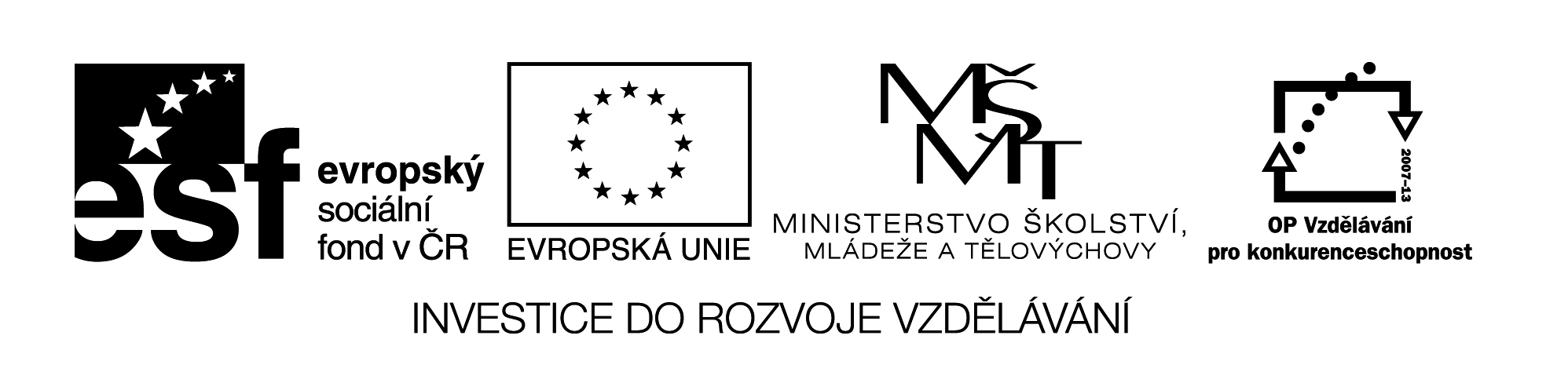 Citace obrazového materiálu:

Boy	[cit. 2012-01-15]. Dostupný pod licencí Public domain na WWW: <http://www.clker.com/clipart-12235.html>.

Girl	[cit. 2012-01-15]. Dostupný pod licencí Public domain na WWW: <http://www.clker.com/clipart-12190.html>.
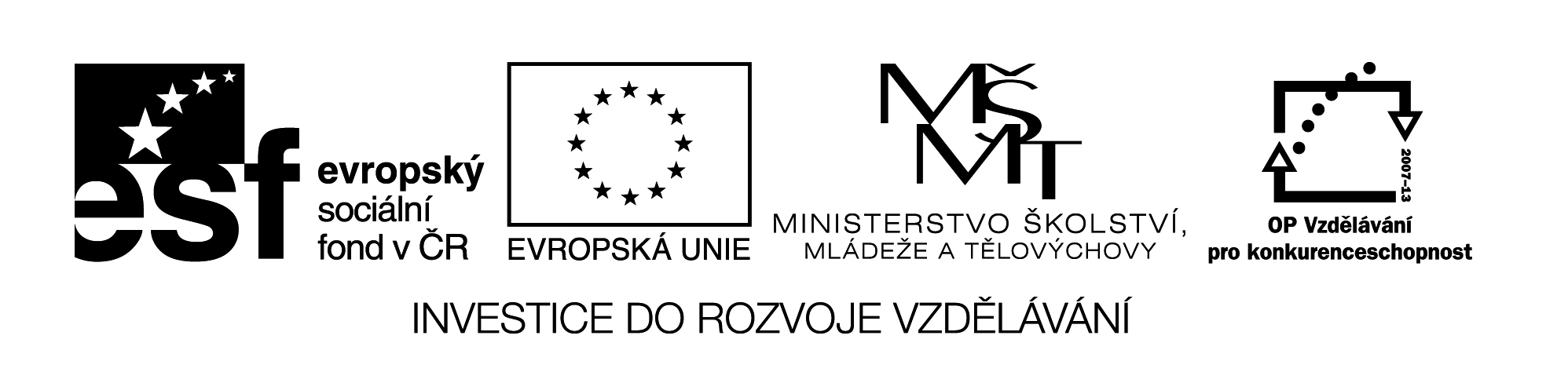 Název materiálu:	

Anotace:		Prezentace je určena k osvojení slovesa BÝT – 1.os. a 2.os. č. jedn. Žáci se učí tvořit oznamovací, tázací a 		zápornou větu.

Autor:		Ing. Lenka Čekalová

Jazyk:		angličtina

Očekávaný výstup:	základní vzdělávání – Jazyk a jazyková komunikace – 1. stupeň – cizí jazyk – 1. období – 				rozumí jednoduchým pokynům a větám, adekvátně na ně reaguje

Speciální vzdělávací potřeby:     -

Klíčová slova:	verb TO BE – I am, you are, affirmative, question, negative

Druh učebního materiálu:
		prezentace

Druh interaktivity:	výklad

Cílová skupina:	žák

Stupeň a typ vzdělávání:	základní vzdělávání – 1. stupeň – 1. období

Typická věková skupina:	7 – 9 let

Celková velikost:	123 kB
VY_32_INOVACE_33